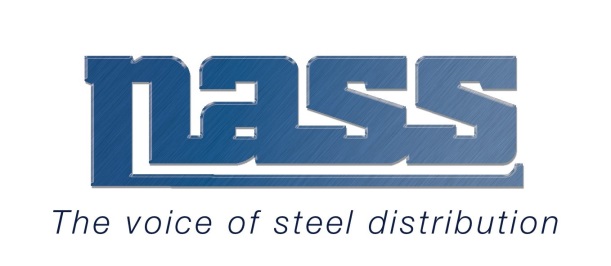 ENHANCING BEST PRACTICE 
IN HEALTH AND SAFETY

PETER CORFIELD
DIRECTOR GENERAL
THE NATIONAL ASSOCIATION OF STEEL SERVICE CENTRES

CO-ORDINATION MEETING OF NATIONAL FEDERATIONS, DUSSELDORF
25TH FEBRUARY 2016
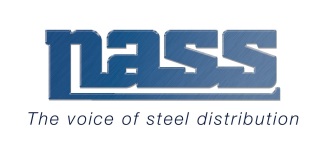 AGENDA
HEALTH AND SAFETY PERFORMANCE MEASUREMENT

UPDATE ON HEALTH AND SAFETY ISSUES
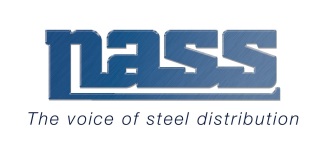 HOW DO YOU MEASURE HEALTH AND SAFETY PERFORMANCE?
ACCIDENT FREQUENCY RATIO
NUMBER OF INCIDENTS
OTHER METRICS
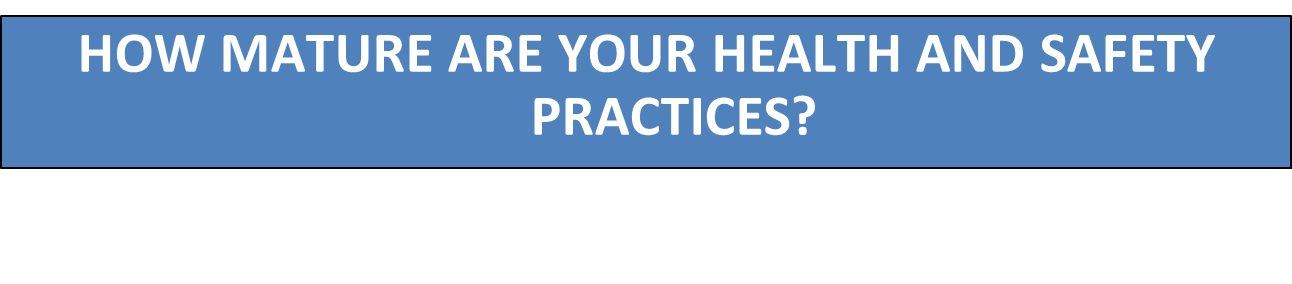 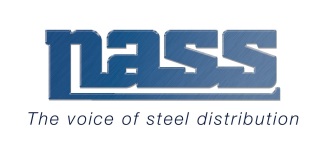 ENHANCING BEST PRACTICE IN HEALTH AND SAFETY

ASSUME THE BASICS ARE IN PLACE
TO CONTINUOUSLY IMPROVE AND MAINTAIN MOMENTUM REQUIRES FOCUS

BUSINESSES SHOULD THEREFORE CONSIDER AND EMBRACE

BEHAVIOURAL SAFETY 

NEAR MISS REPORTING
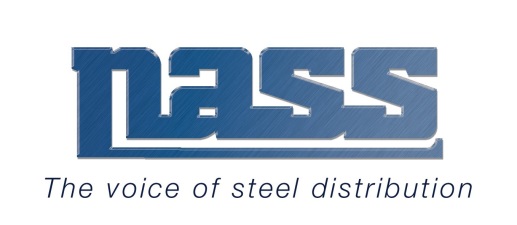 BEHAVIOURAL SAFETY
A NATURAL PROGRESSION TO REDUCE AND ELIMINATE ACCIDENTS
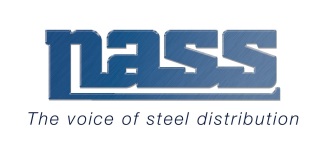 WHAT IS BEHAVIOURAL SAFETY?
80% OF ACCIDENTS ARE CAUSED BY UNSAFE BEHAVIOUR

ACCIDENTS RESULT FROM INTERACTION OF UNSAFE BEHAVIOUR WITH “HAZARDS”

THE PRESENCE OF SAFETY SYSTEMS, RISK CONTROLS AND PROCEDURE MONITORING REDUCE ACCIDENTS 

      BUT EVENTUALLY “PLATEAU” AND STAGNATE
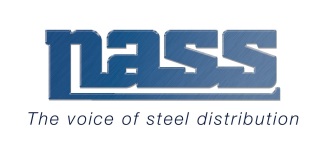 WHY CONSIDER BEHAVIOURAL SAFETY?
IT FOCUSES ON AT-RISK BEHAVIORS THAT CAN LEAD TO INJURY


IT FOCUSES ON SAFE BEHAVIORS THAT CAN CONTRIBUTE TO INJURY PREVENTION

IT INFLUENCES CULTURE OF A BUSINESS THROUGH ATTITUDES AND PERCEPTIONS
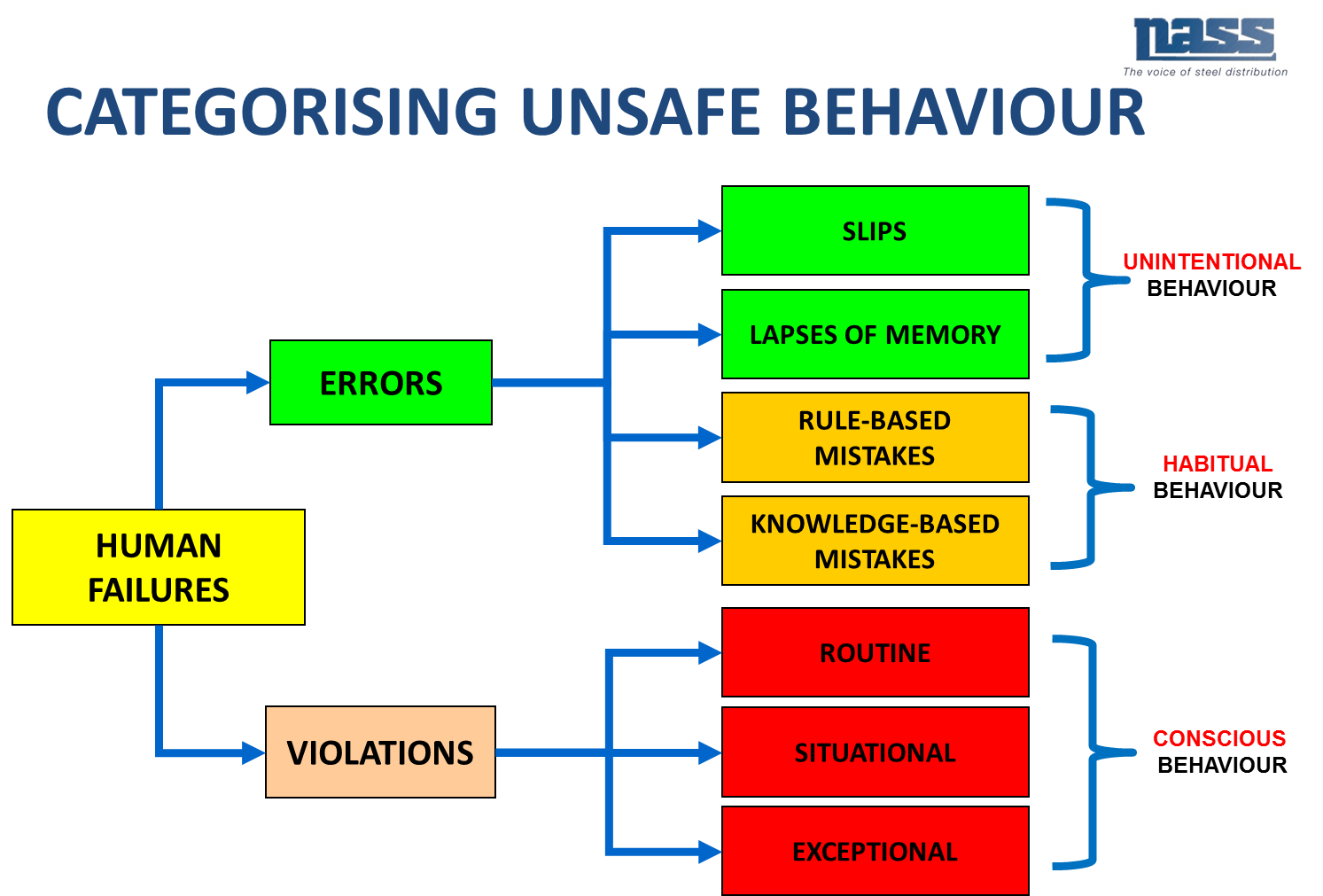 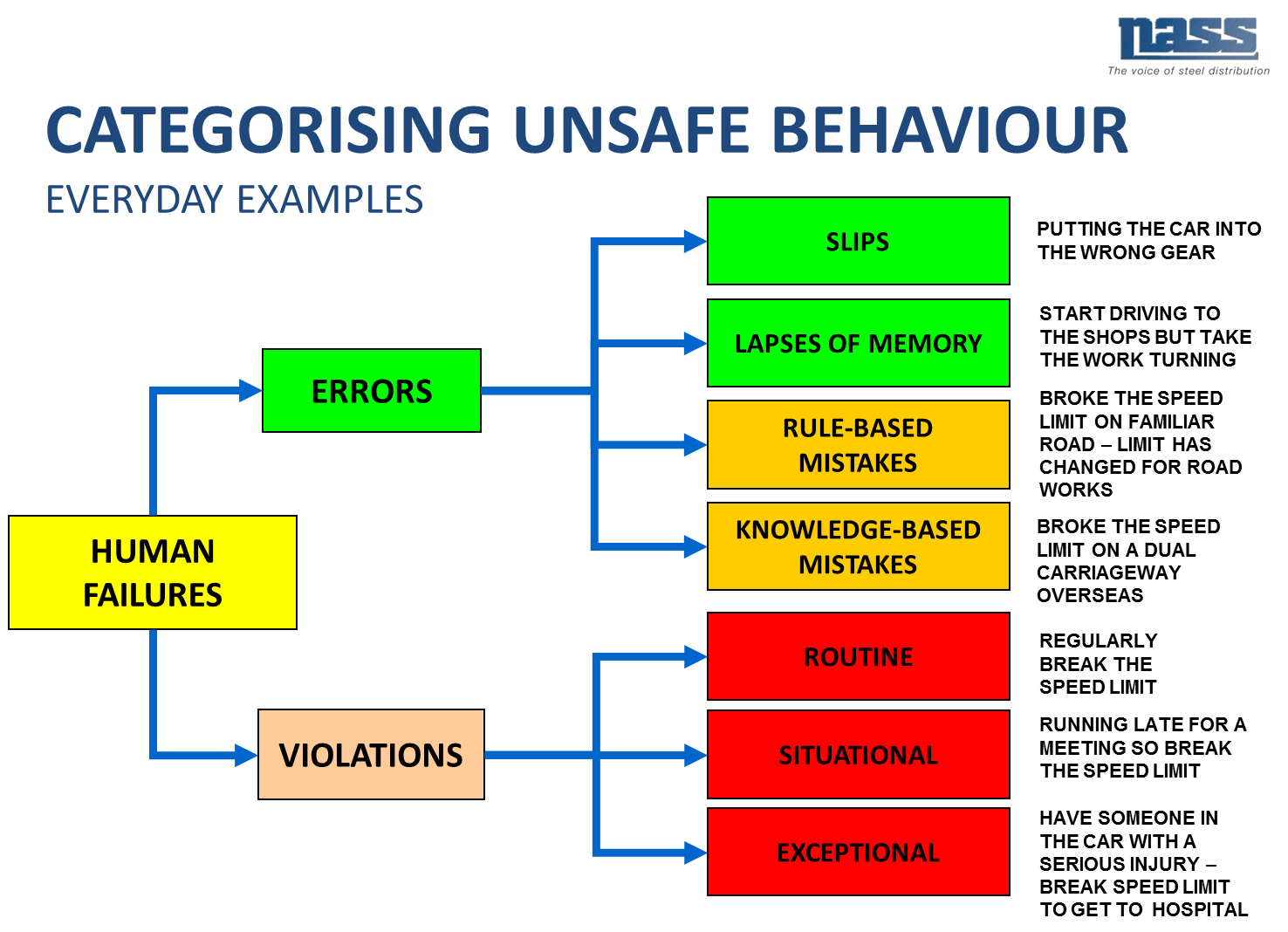 HUMAN FAILURES IN ACCIDENTS
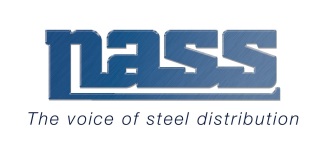 HUMAN ERROR IS NOT A CAUSE OF FAILURE.  IT IS THE EFFECT, OR SYMPTOM OF DEEPER ROOTED ISSUES


HUMAN ERROR IS NOT THE CONCLUSION OF AN INVESTIGATION.  IT IS THE STARTING POINT
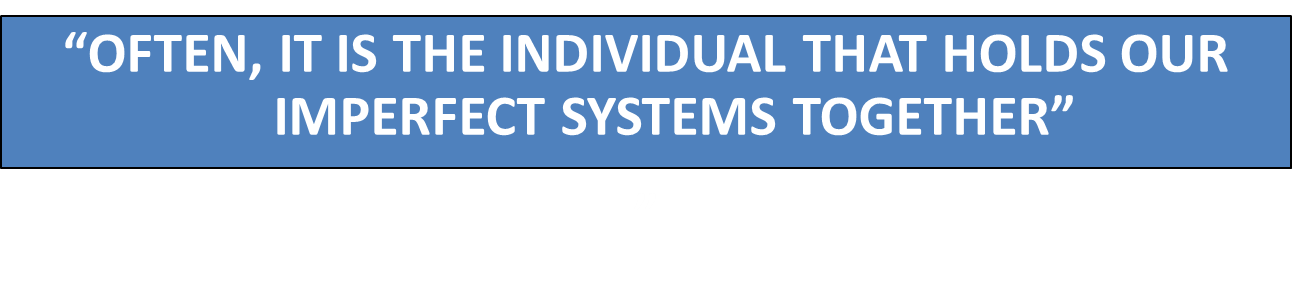 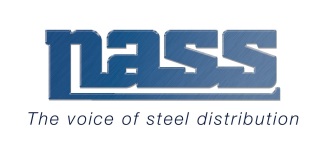 VIDEO EXERCISE
TWO TEAMS (WHITE AND BLACK SHIRTS) OF THREE PASSING A BASKETBALL

COUNT THE NUMBER OF PASSES BY THE TEAM IN WHITE SHIRTS

CATEGORISE THEM – AIR PASSES AND BOUNCE PASSES
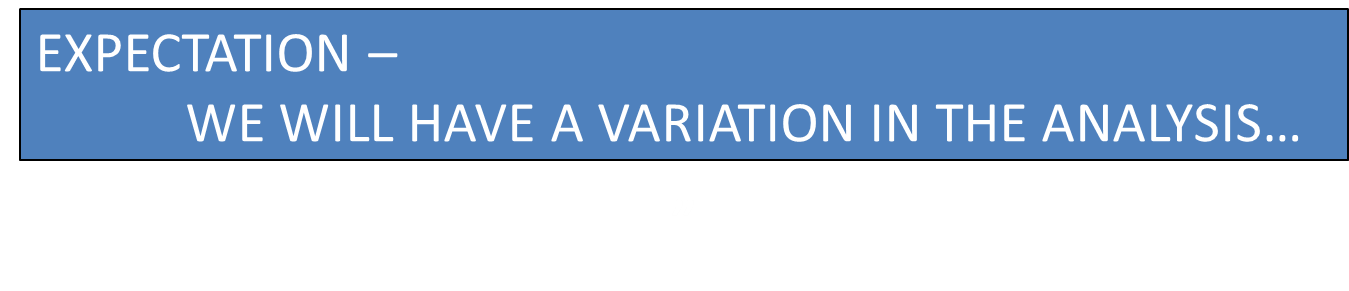 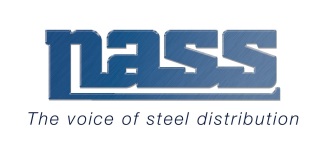 BASKETBALL VIDEO CLIP
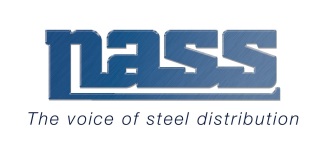 PEOPLE ARE FALLIBLE!!!
WHAT DID HAPPEN?

WHITE TEAM 12 AIR PASSES, 2 BOUNCE PASSES


RECOGNISE PEOPLE’S FALLIBILITY

WHAT WAS HE THINKING?
WHY DIDN’T HE SEE….
HE SHOULD HAVE….
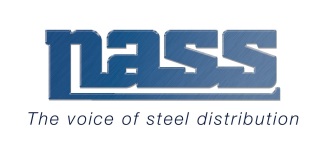 BEHAVIOURAL SAFETYSUMMARY
THERE ARE DIFFERENT TYPES OF UNSAFE BEHAVIOUR  
	ERRORS AND VIOLATIONS

EVERYONE MAKES MISTAKES
	DO NOT LET ONE ERROR CAUSE A DISASTER

AN INDIVIDUAL’S BEHAVIOUR SHOULD NOT BE CONSIDERED IN ISOLATION
	SYSTEMS, LEADERSHIP AND CULTURE ARE KEY INFLUENCERS
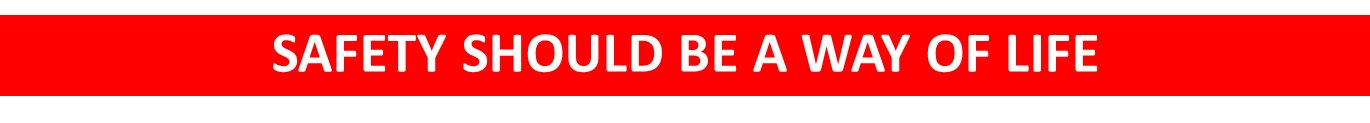 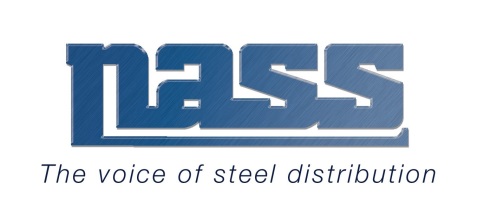 NEAR MISS REPORTING
A MISSING LINK IN SAFETY CULTURE
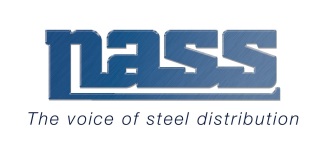 WHAT IS A NEAR MISS?
AN UNPLANNED EVENT THAT DID NOT RESULT IN
AN INJURY 
ILLNESS 
DAMAGE TO EQUIPMENT/PROPERTY
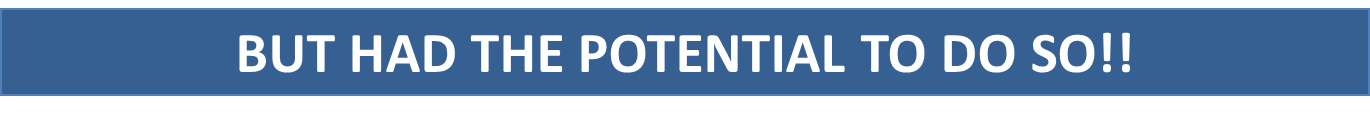 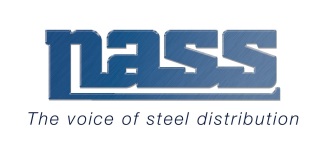 WHY IS NEAR MISS REPORTING IMPORTANT?
INVESTIGATING NEAR MISSES IS CRITICAL TO PREVENT ACCIDENTS.

BECAUSE…

NEAR MISSES SHARE CAUSAL FACTORS AND ROOT CAUSES OF ACCIDENTS.
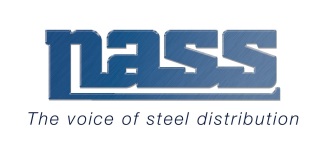 CAUSAL FACTOR – “HUMAN ERROR OR COMPONENT FAULT FAILURE”
ROOT CAUSE – 
“SYSTEM OR PROCEDURE WEAKNESS”
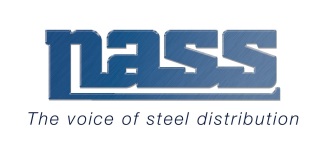 NEAR MISSES ARE WARNINGS!!
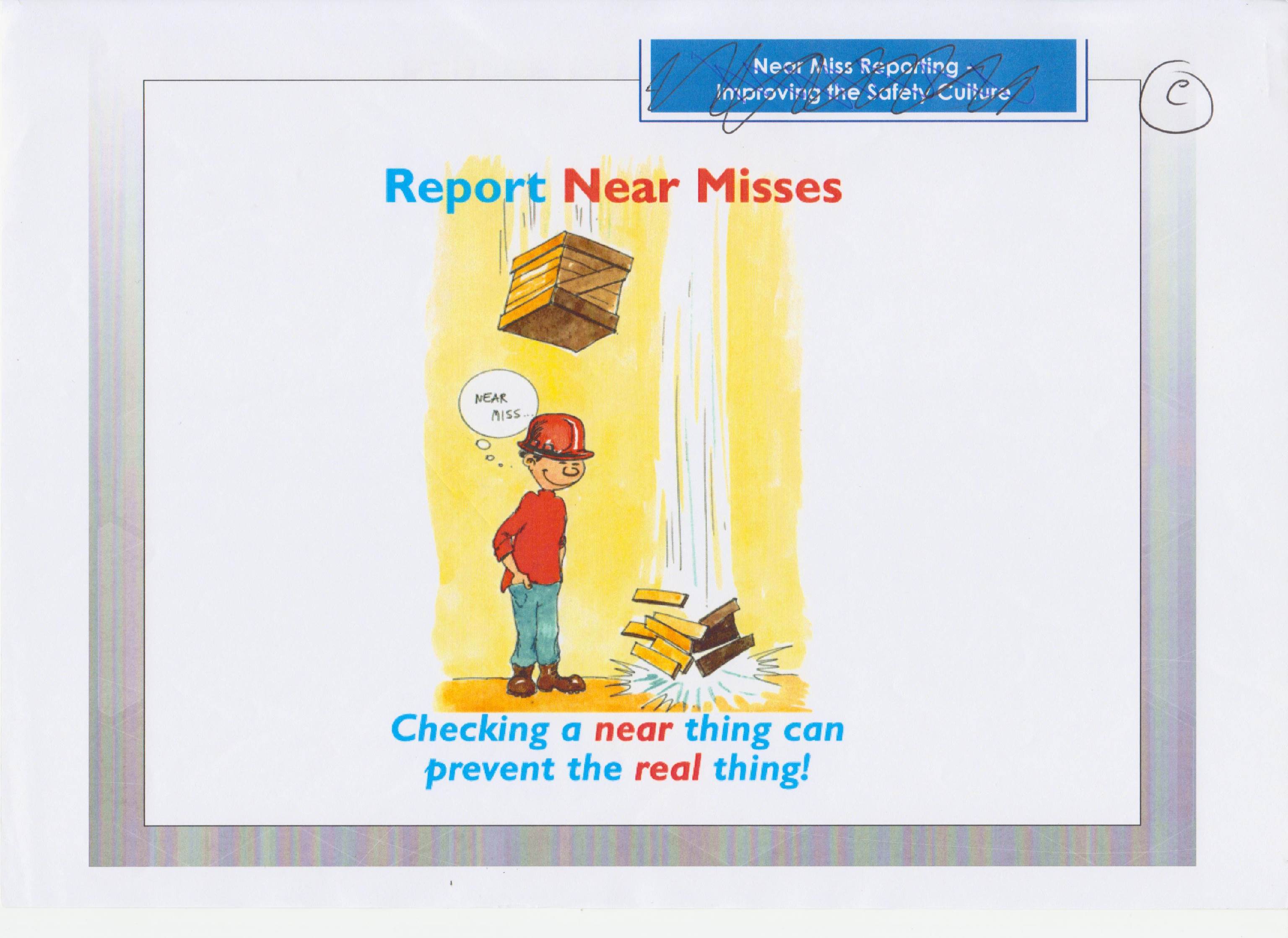 CHECKING A NEAR THING…
		CAN PREVENT A REAL THING!!
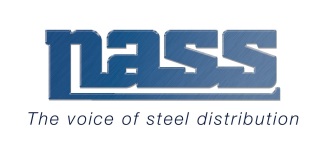 EMBRACING NEAR MISS REPORTING
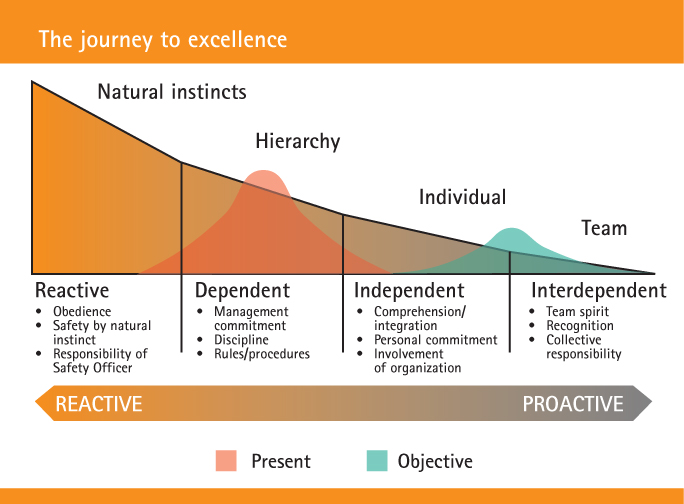 DUPONT BRADY CURVE MODEL
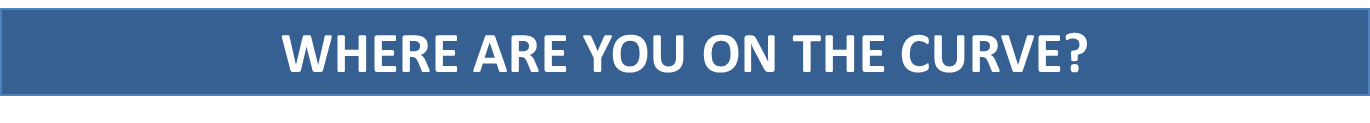 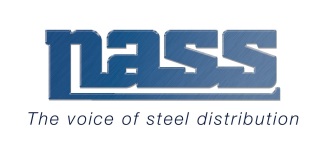 BARRIERS TO IMPLEMENTATION
LACK OF MOTIVATION
WORK “PRESSURES”
LACK OF UNDERSTANDING
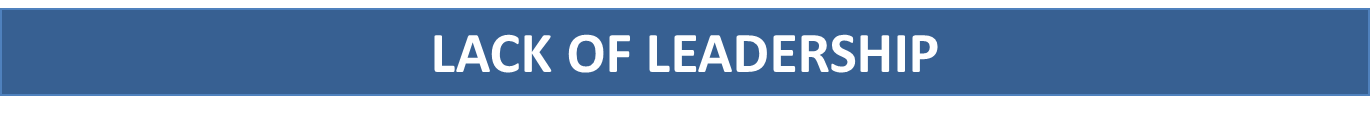 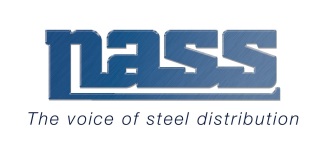 BENEFITS OF NEAR MISS REPORTING
RESOLVES OR ELIMINATES HAZARDS BEFORE THEY BECOME TRAGIC OR COSTLY INCIDENTS.

ENGAGE AND ENCOURAGE THE WORKFORCE TO SOLVE PROBLEMS

INCREASES SAFETY OWNERSHIP AND RESPONSIBILITY

HIGHLIGHTS VALUABLE INFORMATION THAT MAY NOT HAVE BEEN IDENTIFIED FOR RISK ASSESSMENT
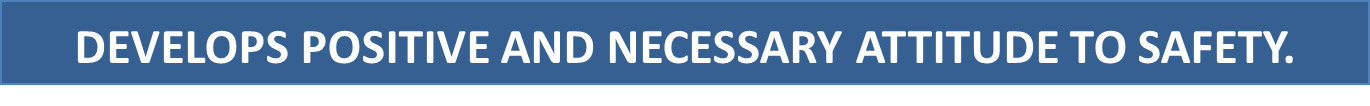 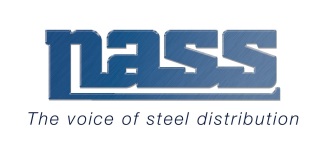 “TODAY’S NEAR MISS COULD BE TOMORROW’S FATALITY”
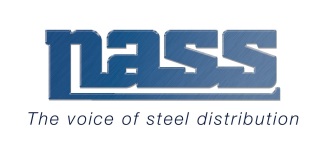 UPDATE ON HEALTH AND SAFETY ISSUES
ISO 14001 REVISION

ISO 45001 DRAFT

CONTROL OF ELECTROMAGNETIC FIELDS AT WORK (EMF)

GB HSE’S 5 YEAR THEMES (2016-2020)
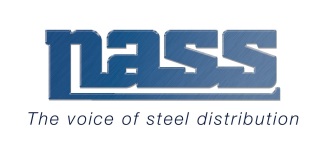 ISO 14001 REVISION
KEY CHANGES

GREATER FOCUS ON LEADERSHIP

INCREASED EMPHASIS ON ENVIRONMENTAL ISSUES

		- SUSTAINABILITY
		- LIFECYCLE/RECYCLING
		- CLIMATE CHANGE
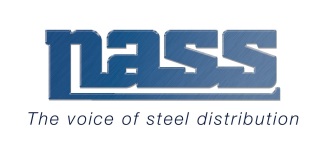 ISO 45001 DRAFT
INTERNATIONAL STANDARD FOR HEALTH AND SAFETY

UNIFORM APPRAISAL – 
	- LOCAL, NATIONAL, REGIONAL AND GLOBAL
	- DEVELOPED AND DEVELOPING COUNTRIES

MINIMISE RISK TO ALL PARTIES, INCLUDING SUPPLY CHAIN

INTEGRATE WITH BUSINESS MANAGEMENT SYSTEMS

PROVIDE AN “UMBRELLA” FOR STRATEGIC MANAGEMENT AND INCORPORATE ISO 9001, ISO 14001 AND OHSAS 18001
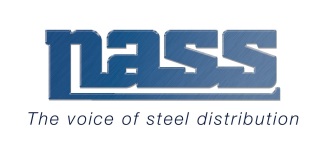 ISO 45001 DRAFT
DELIVERABLES

COMMON TRENDS AND DEFINITIONS WILL SIMPLIFY THE PROCESS

	
REDUCED BUREAUCRACY SHOULD PREVAIL!


BETTER IMPLEMENTATION, INTEGRATION AND MAINTENANCE OF ONE STANDARD


ROBUST MANAGEMENT SYSTEMS IN PLACE WHICH INCORPORATES HEALTH AND SAFETY
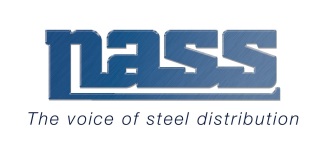 ELECTROMAGNETIC FIELDS AT WORK
THE DIRECTIVE AIMS TO PROTECT WORKERS FROM ADVERSE HEALTH EFFECTS ARISING FROM EXPOSURE TO EMF’S

FREQUENCY RANGE 0HZ – 300GHZ

JANUARY 1ST 2016 - EUROPEAN COMMISSION PUBLISHED THE PRACTICAL GUIDE TO THE EMF DIRECTIVE 2013/35/EU

ANY NON COMPLIANCE AFTER JULY 1ST 2016 COULD LEAD TO ENFORCEMENT ACTION
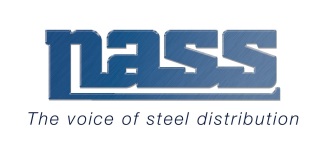 GB HSE 5 YEAR THEMES (2016-20)
PROMOTING BROADER OWNERSHIP OF WORKPLACE HEALTH AND SAFETY

HIGHLIGHTING AND TACKLING THE BURDEN OF WORK RELATED ILL HEALTH

ENABLING PRODUCTIVITY THROUGH PROPORTIONATE RISK MANAGEMENT 

SUPPORTING SMALL BUSINESSES

ANTICIPATING AND TACKLING TECHNOLOGY AND METHODS OF WORKING

SHARING THE BENEFITS OF GREAT BRITAIN'S APPROACH
FOR REFERENCE
THIS PRESENTATION AND DETAILED GUIDELINES ON BEHAVIOURAL SAFETY AND NEAR MISS REPORTING CAN BE FOUND ON
 
THE NASS WEBSITE WWW.NASS.ORG.UK/HEALTHANDSAFETY 
OR THE EUROMETAL WEBSITE
WWW.EUROMETAL.NET/INDEX.PHP/HEALTH-AND-SAFETY
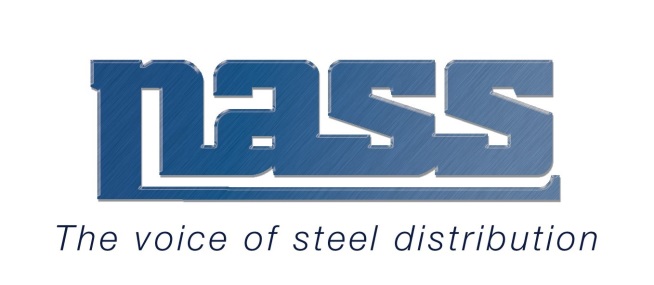 PETER CORFIELD – DIRECTOR GENERAL

WPCORFIELD@BTINTERNET.COM 
THE NATIONAL ASSOCIATION OF STEEL SERVICE CENTRES
190 CORPORATION STREET
BIRMINGHAM
B4 6QD
TEL: 0121 200 22 88
FAX: 0121 236 7444
WWW.NASS.ORG.UK